Maximum Likelihood Estimation
MLE problem statement
MLE examples
Fisher information & CR bound
Gaussian case
1
Maximum Likelihood Estimation
Most statistical methods are designed to minimize error.
Choose the parameter values that minimizes predictive error:
Maximum likelihood estimation seeks the parameter values that are most likely to have produced the observed data.
Introduced by Ronald Fisher
Ronald Aylmer Fisher  (1890~1962)
Known for :
1912 : Maximum likelihood
1922 : F-test
1925 : Analysis of variance          (Statistical Method for Research Workers )
Notable Prizes : 
Royal Medal (1938)
Copley Medal (1955)
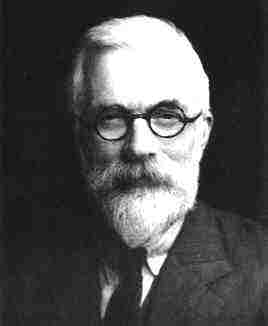 This is not how he looked like when he introduced MLE.
you!
He looked like …
3
Basic setup
q : an unknown parameter
Q : The set of all possible values of q 
X is a random variable with p.d.f. parameterized by q 
X1 ,…, Xn :  i.i.d. observations of X

Joint p.d.f. of the random variables X1 ,…, Xn
Likelihood Function
Once the observations X1 ,…, Xn have been made, they are fixed values.

For different values of q, the probability of such observations would happen is different.

Likelihood Function of θ  given the observations X1 ,…, Xn is defined as:
Joint p.d.f. vs. Likelihood Function
Identical quantities
Different interpretation
Joint p.d.f. of X1 ,…, Xn : 
A function of χ1,…,χn for given θ
Probability interpretation




Likelihood Function of θ :
A function of θ for given X1 ,…, Xn 
No probability interpretation
Example : Normal Distribution
Suppose X1, …, Xn is a random sample from a normal distribution with p.d.f.:

  
 a vector parameter:
Likelihood Function:
7
MLE Problem Statement
Given the parameter space Q, and observations {X1, …, Xn} = {x1, x2, …, xn}

Determine    by solving the optimization problem:
8
Example: Bernoulli distribution
9
MLE for Vector Parameters
10
Example
11
Asymptotically unbiased
An estimate is called asymptotically unbiased if it is unbiased when n  ∞.

The MLE estimate of s2 is asymptotically unbiased.
12
Example
Defective circuits on a wafer






  - The method of moment
13
MLE:
14
MLE for uniform distribution
For some distribution, the MLE cannot be solved by taking derivatives.
If X is uniformly distributed on [0, q], what is the MLE estimate of q when a set of samples x1, x2, …, xn have been obtained?
15
Mean time to failure
n chips have been tested to have failure times t1,…,tn
hypothesis: failure time has an exponential p.d.f. with mean
Mean time to failure
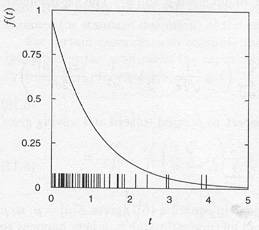 50 failure
times
Maximum likelihood
How about using            as a parameter?
given
unbiased estimator for      when n→∞
Delta Method for Approximating the Variance of an Estimator
   To estimate a nonlinear function a(θ). Suppose that:	          and             is a known function of θ  
   Delta Method:
19
20
Maximum likelihood
Variance of ML estimators
many experiments (same n): spread of        ?
analytically   (exponential)
Therefore we have:
But this # is unknown.
Can we use                 ?
Maximum likelihood
Variance: Monte Carlo method
For cases too difficult to solve analytically: MC method
simulate a large number of experiments
 compute the ML estimate each time
 distribution of the resulting values
S2 unbiased estimator for the variance of a p.d.f.
S from MC experiments: statistical errors of the parameter estimated from real  measurement
Maximum likelihood
1000 experiments
50 obs/experiment
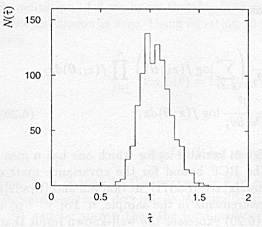 sample standard
deviation
s = 0.151
Fisher Information:



Alternative expression
MLE is trying to take out all information.
24
for an i.i.d. sample:
27
for k-dimensional vector parameter
28
Cramér-Rao Lower Bound
A random sample X1, X2, …, Xn from p.d.f  f(x|θ). 
Let    be any estimator of θ with  		   where B(θ) is the bias of      If B(θ) is differentiable in θ and if certain regularity conditions holds, then

					(Cramér-Rao inequality)   

The ratio of the lower bound to the variance of any estimator of  θ  is called the efficiency of the estimator, which is always <=1.

An estimator has efficiency = 1 is called the efficient estimator. In this case, the equality sign holds.
29
Maximum likelihood
If efficient estimators exist for a  problem, the ML will find them.
ML estimators: always efficient in the large sample limit.
Ex: exponential (mean time to failure)
MLE is unbiased. B=0.
equal to exact result
Therefore efficient estimator
30
Large Sample Inferences
   To make Large sample inference on unknown parameter θ (Single Parameter), we need to estimate :
   
   nI(θ) is estimated by:


This estimate does not require evaluation of the expected value.
An approximate large sample CI for 100(1-a)% confidence on θ is:
The regularity condition:
The necessary and sufficient condition for achieving the lower bound is that there exist In and g such that:
In this case, the minimum variance unbiased estimator is:
32
In the Gaussian case
Right form.
Wrong form!
33
logLmax
Graphical method
single parameter θ
later
68.3% central confidence
interval
35
36
To find a minimum variance estimate that is unbiased, we need to see if we can get:
37
Two issues here:
The coefficient has xn in it.
In the parenthesis, we have tan(f) not f.

For the first issue, can we take the expectation to get rid of xn?

For the second, can we just set the inside of the parenthesis to zero and solve for f?
This would correspond to treating tan(f) as the parameter.
38
HW
Show that the following is true iff NfsigTs is integer.



Now redo what we did on the last few slides for the three parameter sine fitting problem: 


    	where C, A, and f are all unknown. Other conditions are as before, including coherency. 	Use C, Asinf and Acosf as parameters.
39
For multidimensional q
Then the CRLB is given by:
In particular:
The inverse of the information matrix forms a lower bound.
Since:
The lower bound of estimate var. decreases with 1/n.
Standard error decreases with 1/sqrt(n).
42
Simplification: large data sample
Evaluating the second derivative with the measured data and the ML estimates
Use these for estimating the covariance matrix when the likelihood function is maximized numerically

Instead of running MC to generate covariance matrix.
ML example with two parameters
If a voltage sample x is taken from a unit ramp signal with uniformly time distribution.
x is supposed to be uniformly distributed on [-1, +1]. But the distribution is actually nonlinear, as parameterized below.
normalized  -1≤ x ≤+1
realistic measurements only in xmin ≤ x ≤ xmax
Example:  a = 0.5, b = 0.5, xmin = -0.95, xmax = 0.95, 
generate n = 2000 events with Monte Carlo.
Cannot be solved easily by hand. Have to use numerical tools.
45
Instead of performing expectation, can use estimated values of a and b, together with observed values of xi, to estimate I11, I22, and I12.
From I-1, we get estimate of var(a), var(b), and covariance between a and b.
46
ML example with two parameters
True values:
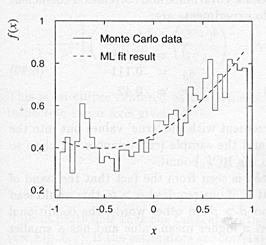 2000 events
Estimated values:
var(a) = 0.052
var(b) = 0.108
cov(a, b) =0.0026
Note that a and b are correlated with r = 0.463
MC simulation to verify MLE
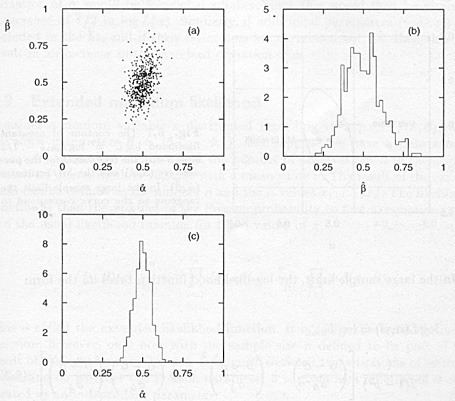 500 MC exper.
2000 evts/exp.
Both marginal
pdf’s  are aprox.
gaussian
cov =0.0024

r = 0.43
The lnL contour
(Co)variances from ln L contour
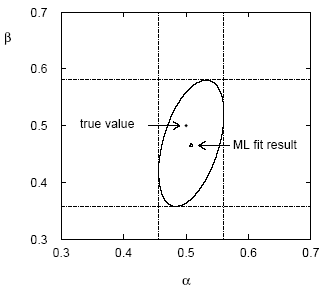 The a, b plane for the first
MC data set
→ Tangent lines to contours give standard deviations.
→ Angle of ellipse f related to correlation:
Correlations between estimators result in an increase
in their standard deviations (more statistical errors).
Linear models
51
Linear models
52
Linear models
53
Linear models
54
ADC spectral testing
vnoise(t)
vHD(t)
Q(t)
x(t)
Vin(t)
ADC under test
Vin(t) is an ideal sine wave input
vnoise(t)  represents ADC input referred noise
vHD(t) represents ADC added harmonic distortion
Q(t) represents quantization noise
x(t) is the ADC output code at time t
55
56
57
HW
Assume wn are iid N(0, s2). Formulate the estimation of ai’s and bi’s as a multi-parameter MLE problem as on page 32. Write down H, find HTH, (HTH)-1, estimates of ai’s and bi’s , and variance of ai’s and bi’s .
Show that in the complex number notation, the estimates coincide with the DFT formula.
58